Poaching status, and its spatial impacts within Pendjari Biosphere Reserve (Northern Benin)
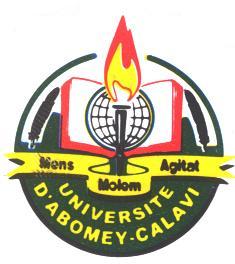 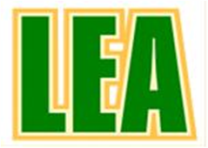 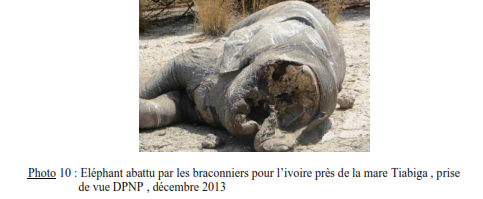 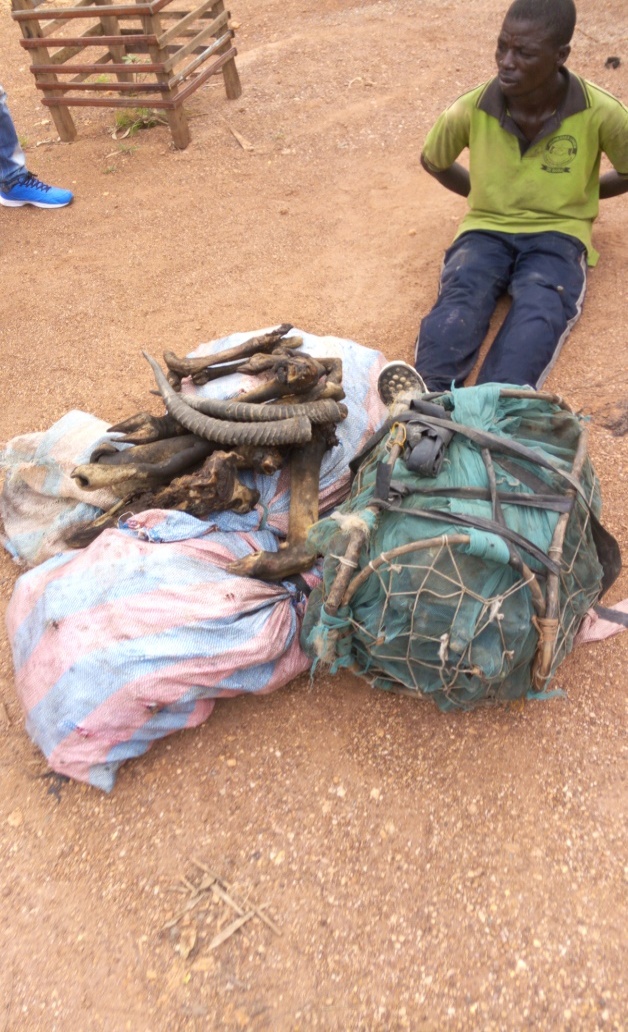 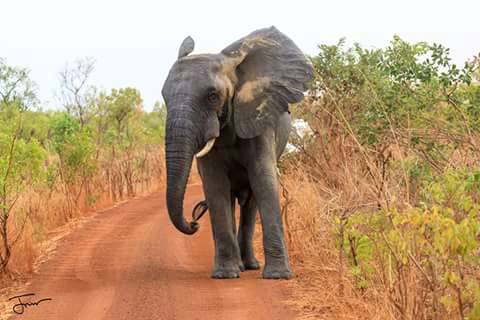 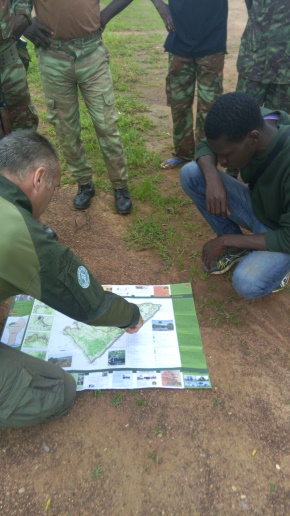 MSc. Galvius Finagnon DEGBELO  
 Laboratory of Applied Ecology(LEA)
Faculty of Agronomic Sciences (FSA)
University of Abomey-Calavi (Bénin)
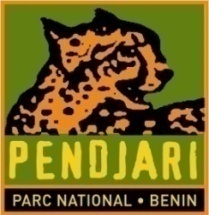 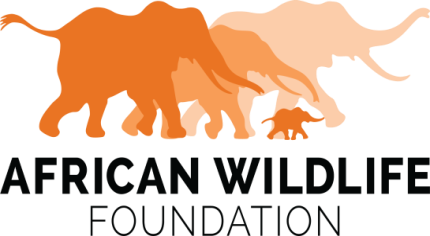 1
Outline
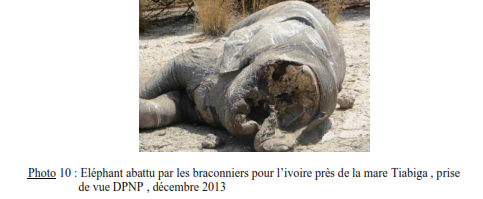 Introduction
Study area 
Methods & Results
Conclusion & Suggestions
23/05/2019
2
Introduction
The Pendjari Biosphere Reserve is one of the best protected areas in West Africa.
Flora
Fauna
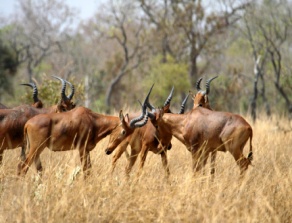 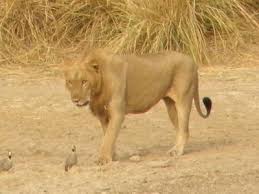 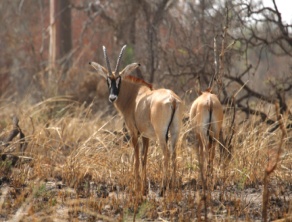 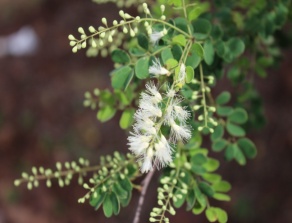 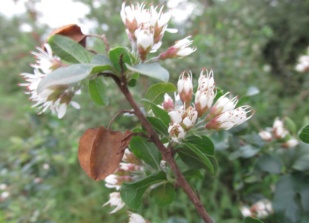 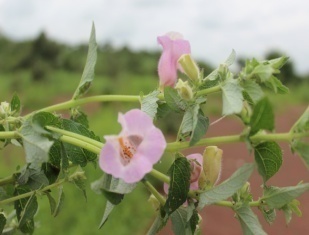 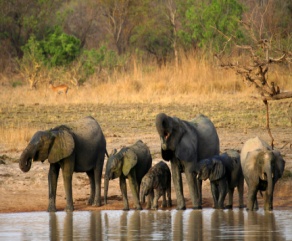 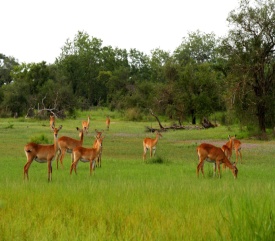 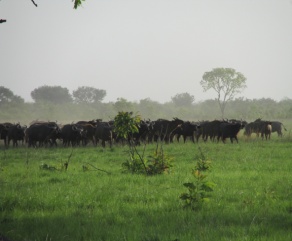 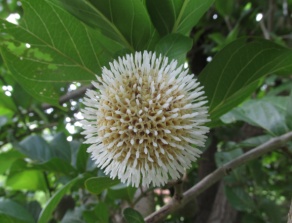 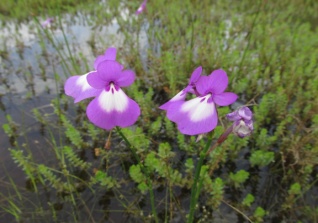 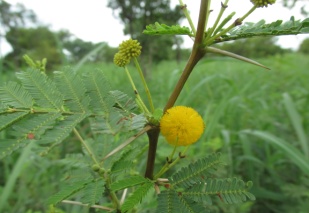 25% of Benin Flora
Elephant: 1719 Individuals (2015)
Buffalo 6619 Individuals (2015)
Lion  ± 100 Individuals (2013)
This high species diversity attracts many tourists but unfortunately many poachers.
23/05/2019
3
Objectives
Global 
Understand the drivers of poaching in the Pendjari Biosphere Reserve (PBR).
SO1- Characterize poaching in the PBR.
SO2- Map the poaching patterns of the top five poached wildlife species
SO3- Assess anti-poaching technics implemented in PBR
4
23/05/2019
Study site
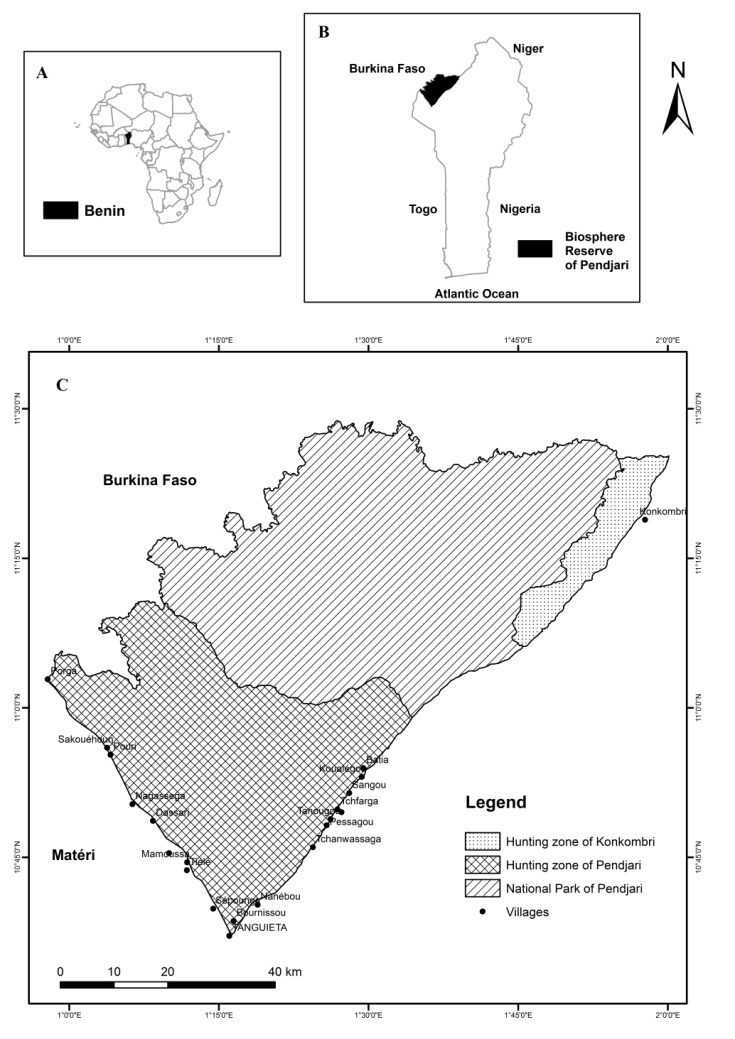 Location: 10°30’ to 11°30 N; 0°50’ to 2°00’ E

Climate: Tropical 
Wet season: May to October 
Dry season: November to March

Rainfall: 1,000 mm 
(60%: July to September). 

Temperature:  25°-32 °C
5
Figure 2 : Map of Pendjari Biosphere Reserve
Study site
Vegetation types
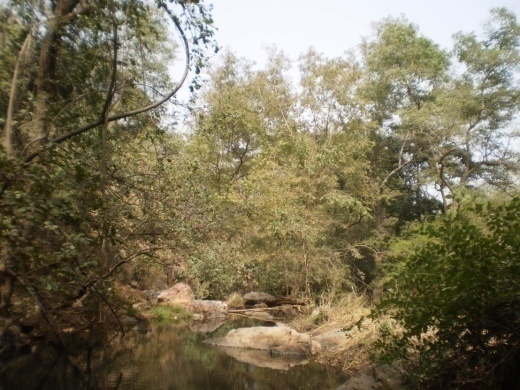 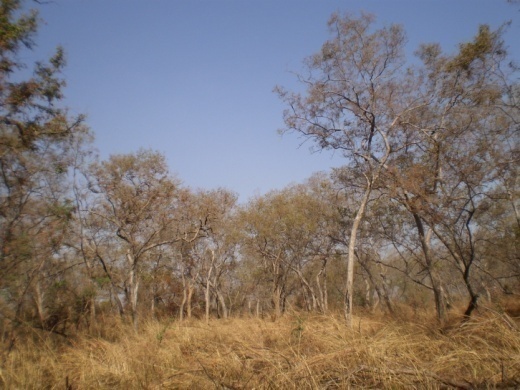 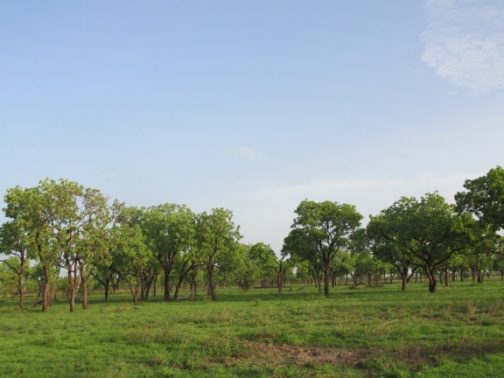 Tree savanna
Woodland
Gallery forest
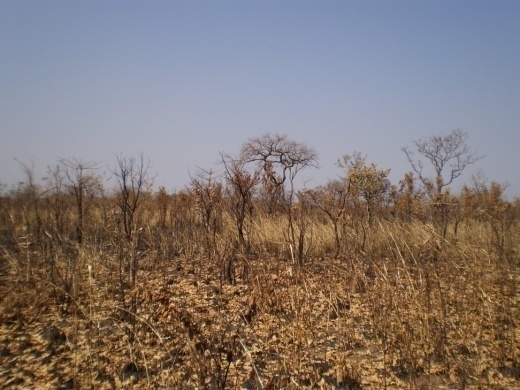 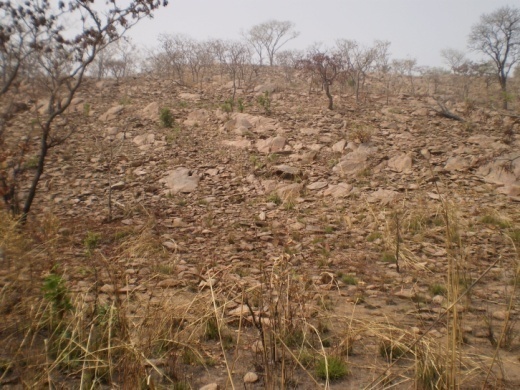 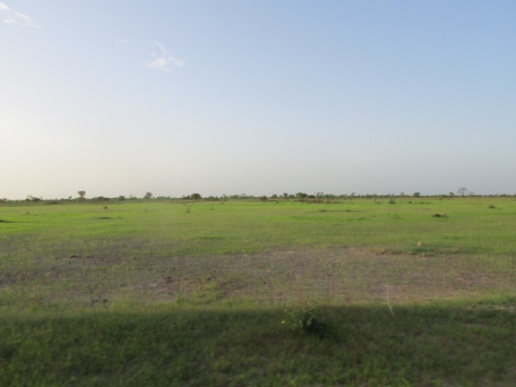 Grass savanna
Shrub savanna
Outcrop savanna
23/05/2019
6
Study site
Fauna richness
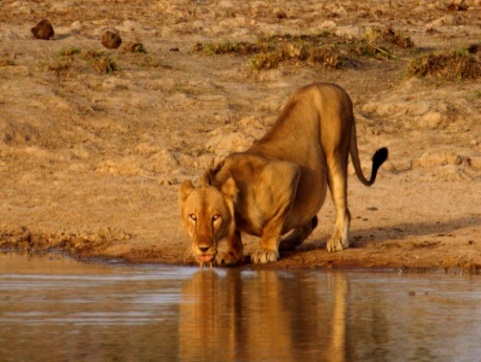 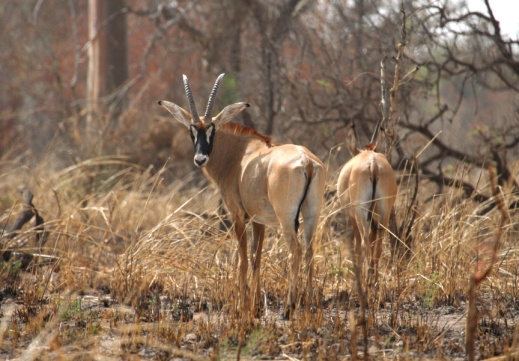 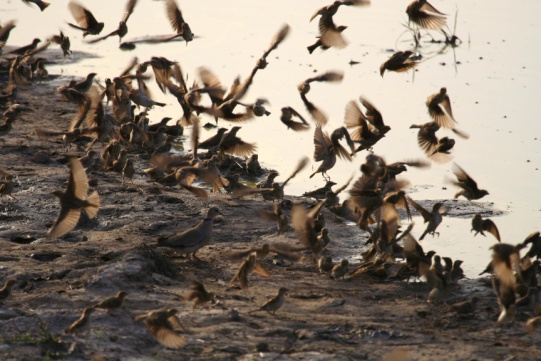 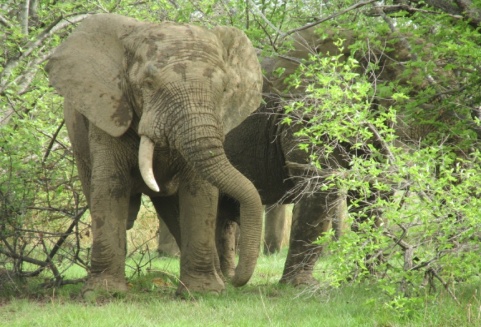 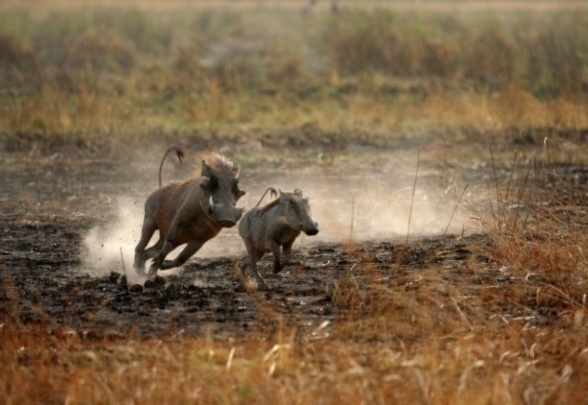 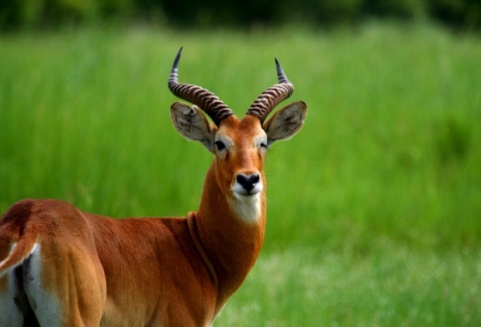 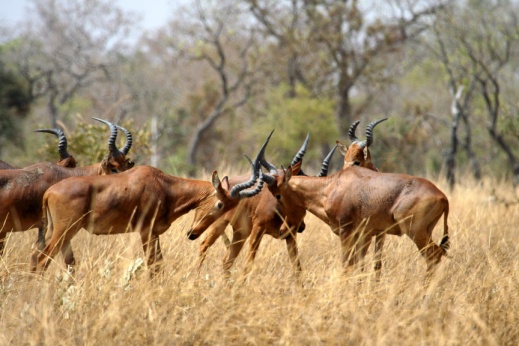 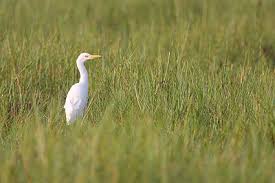 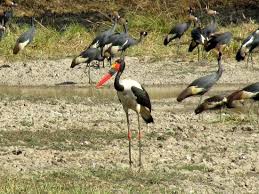 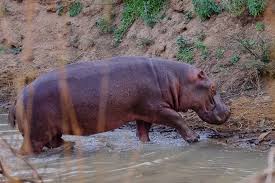 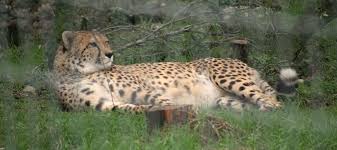 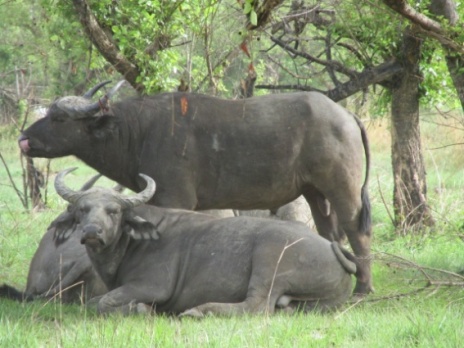 23/05/2019
7
Poaching characteristics in PBR
Data collection
All available reports of patrol activities
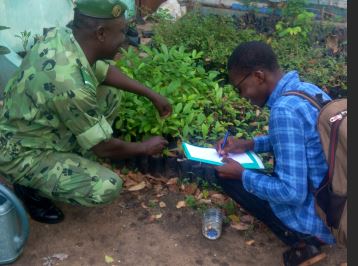 Data analysis
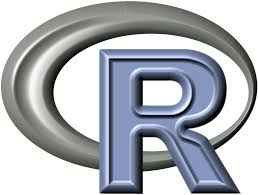 (R Core Team, 2017)
8
Poaching characteristics in PBR
1- Number of poached animals per year
We found a decrease in the number of poached animals from 2011 to 2017.
23/05/2019
9
Poaching characteristics in PBR
2- Poaching zone in the PBR
Poaching is much more in the National Park (Core area) versus more disturbed areas such as hunting zones and villages.
23/05/2019
10
Poaching characteristics in PBR
3- Most poached species in the PBR
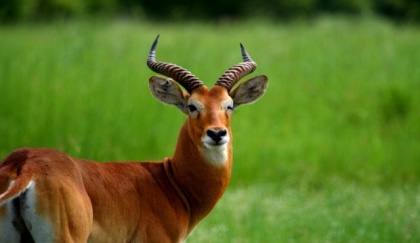 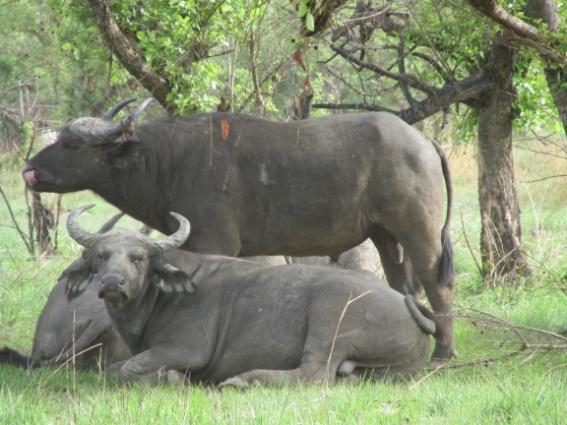 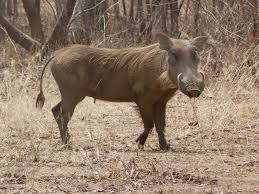 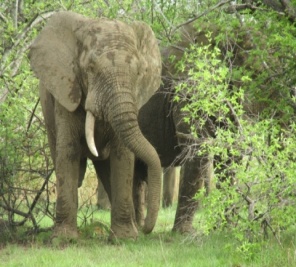 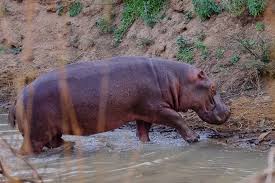 There is a positive correlation between species population size and the number of poached individuals 
r = 0.624; p = 0.023
23/05/2019
11
Poaching patterns Map of top five  wildlife species
Data collection
Data on poaching locations from 2011 to 2017 have been collected
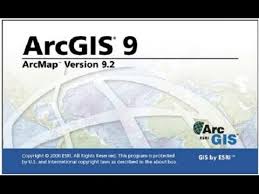 Data analysis
23/05/2019
12
Poaching patterns map of top five  wildlife species
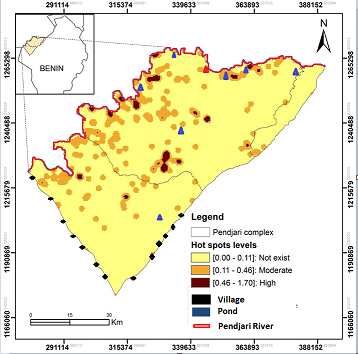 Poaching is scarce near villages and concentrated along the Pendjari River.
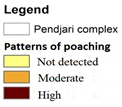 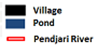 13
Figure 3 : Wildlife poaching patterns in PBR
Poaching patterns map of top five  wildlife species
Table 1.  Results of the Generalized Linear Model on kernel values
14
[Speaker Notes: Using the R software, we carried out a generalized linear model on the kernel value to see the biophysical and human factors best predicting the poaching.
We find that poaching areas are more concentrated around the waterholes and along the Main River but far from the reserve boundaries.]
Assess anti-poaching technics implemented in PBR
1- Anti-poaching technics practiced
The pedestrian patrol is the most practiced. Vehicles are used to bring rangers targeted areas.
23/05/2019
15
Assess anti-poaching technics implemented in PBR
2-  Patrol implementation
The  routine patrol is the most used strategy. The search patrol is supported by intelligence information.
23/05/2019
16
Conclusion & Suggestions
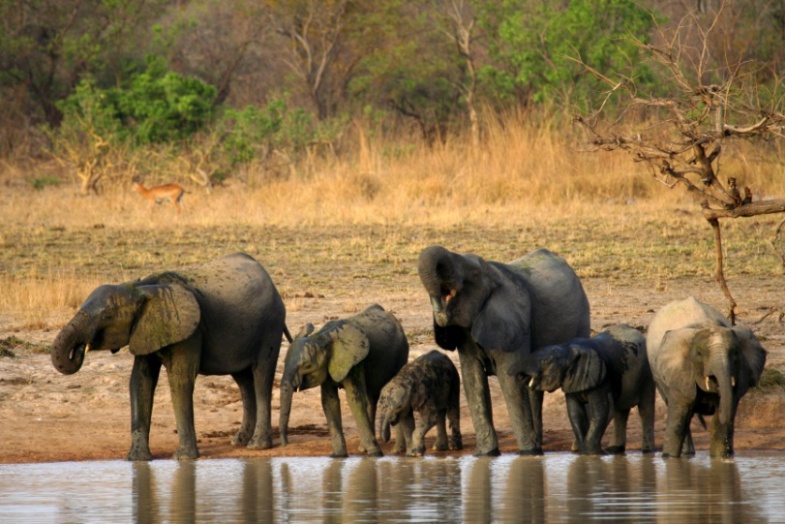 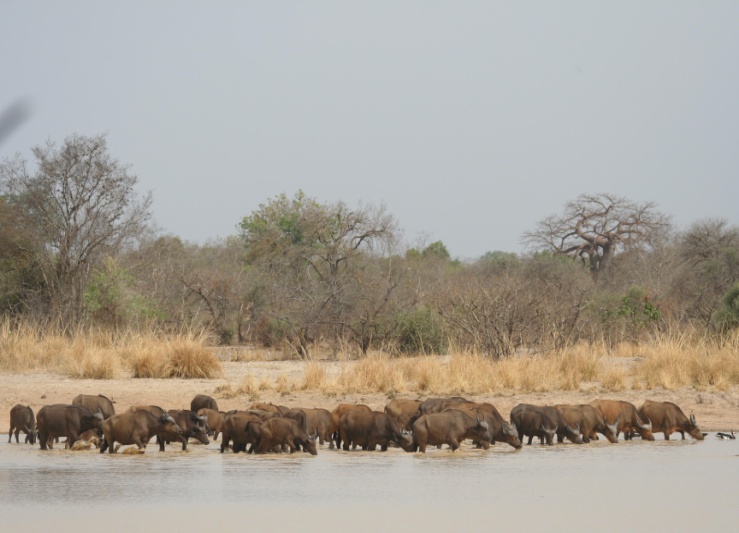 Two of the big five among the most poached species
Poaching occurs far from villages and mostly around ponds and the Pendjari River.
It’s important to put more focus on patrol around ponds and along the Pendjari River particularly in dry season.
17
23/05/2019
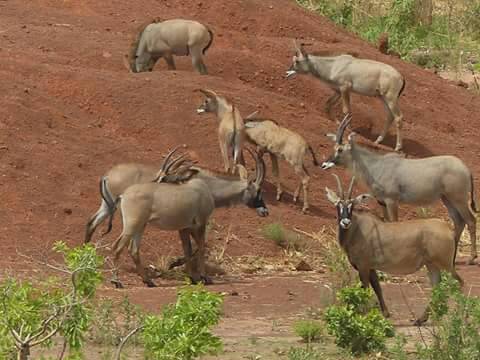 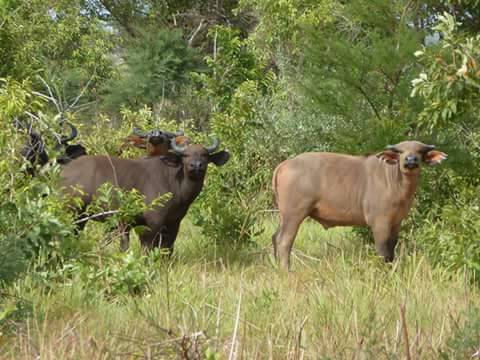 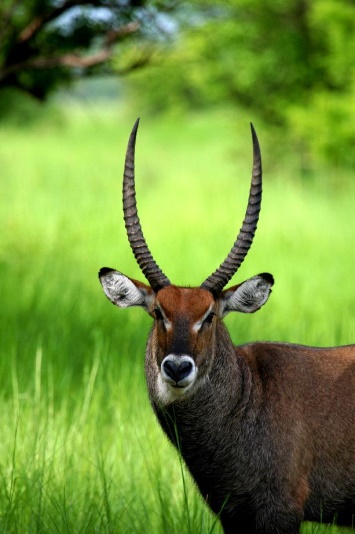 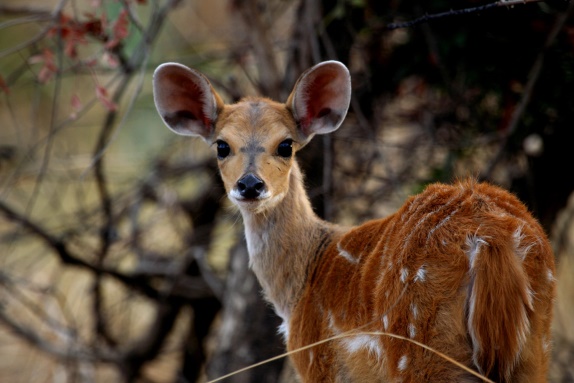 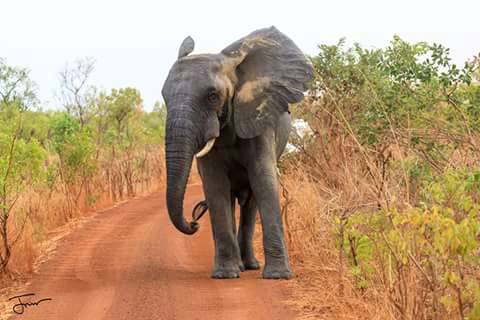 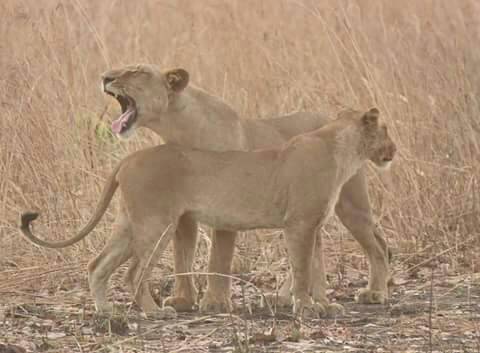 THANKS FOR YOUR ATTENTION
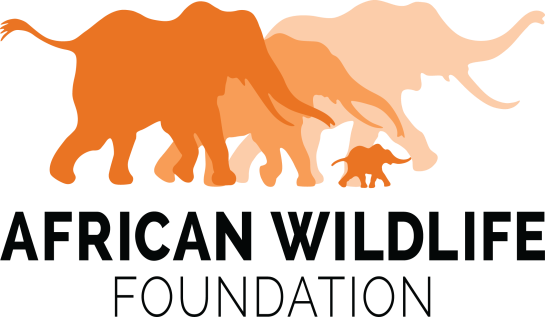 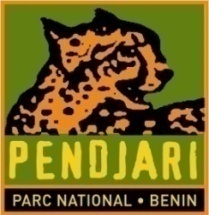 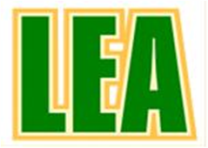 23/05/2019
18